Introduction of Fractional Fourier Transform (FRFT)
Speaker: Chia-Hao Tsai 
                       Research Advisor: Jian-Jiun Ding 
Digital Image and Signal Processing Lab 
Graduate Institute of Communication Engineering 
National Taiwan University
10/23/2009
1
Outlines
Introduction of Fractional Fourier Transform (FRFT)
Introduction of Linear Canonical Transform (LCT)
Introduction of Two-Dimensional Affine Generalized Fractional Fourier Transform (2-D AGFFT)
Relations between Wigner Distribution Function (WDF), Gabor Transform (GT), and FRFT
10/23/2009
2
Outlines (cont.)
Implementation Algorithm of FRFT /LCT
 Closed Form Discrete FRFT/LCT
Advantages of FRFT/LCT contrast with FT
 Optics Analysis and Optical Implementation of the FRFT/LCT
Conclusion and future works
References
10/23/2009
3
Introduction of Fractional Fourier Transform (FRFT)
The FRFT: a rotation in time-frequency plane. 
     : a operator
Properties of  
     -     =I: zero rotation
     -       : FT operator
     -     : time-reverse operator
     -         : inverse FT operator
     -      =I: 2π rotation
     -                   : additivity
     (I: identity operator)
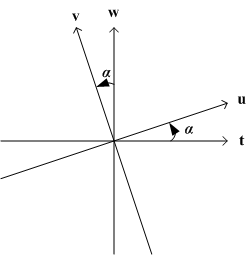 10/23/2009
4
Introduction of FRFT (cont.)
Definition of FRFT:






(            : Kernel of FRFT)
10/23/2009
5
Introduction of FRFT (cont.)
When             : identity
When                   : FT
When  isn’t equal to a multiple of                   , the FRFT is equivalent to doing                   times of the FT.
     -when                        doing the FT 0.4 times.
     -when                        doing the FT 0.5 times.
     -when                        doing the FT 2/3 times.
10/23/2009
6
Introduction of FRFT (cont.)
An Example for the FRFT of a rectangle 
   (Blue line: real part, green line: imaginary part)
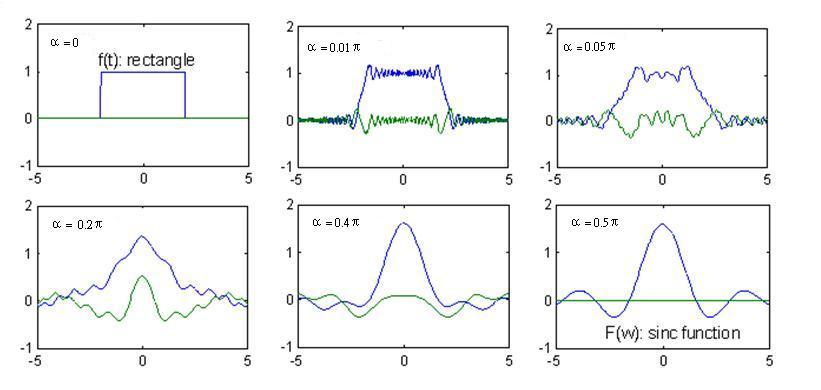 10/23/2009
7
Introduction of Linear Canonical Transform (LCT)
The LCT is more general than the FRFT. The FRFT has one free parameter (), but the LCT has four parameters (a, b, c, d) to adjust the signal.

The LCT can use some specific value to change into the FRFT.
10/23/2009
8
Introduction of LCT (cont.)
Definition of LCT:





     with the constraint ad – bc = 1
10/23/2009
9
Introduction of LCT (cont.)
Additivity property:

   
       where 

Reversibility property:
10/23/2009
10
Introduction of LCT (cont.)
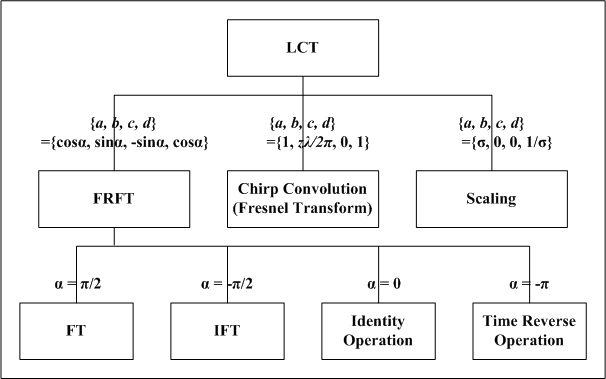 10/23/2009
11
Fractional / Canonical Convolution and Correlation
FT for convolution:


FT for correlation :
10/23/2009
12
Fractional / Canonical Convolution and Correlation (cont.)
Fractional convolution (FRCV):

                 


                


Fractional correlation (FRCR) :
       type1:

              type2:
10/23/2009
13
Fractional / Canonical Convolution and Correlation (cont.)
Canonical convolution (CCV):

                 
















Canonical correlation (CCR) :
type1:

type2:
10/23/2009
14
Introduction of Two-Dimensional Affine Generalized Fractional Fourier Transform (2-D AGFFT)
The 2-D AGFFT that it can be regarded as generalization of 2-D FT, 2-D FRFT, and 2-D LCT.
Definition of 2-D AGFFT:

   where                       ,                    ,                     ,

   , and
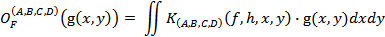 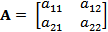 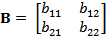 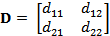 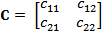 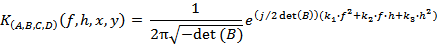 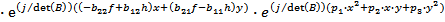 10/23/2009
15
Introduction of 2-D AGFFT (cont.)
where
                                             ,
     
                                                                   
Reversibility property:
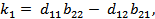 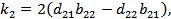 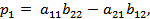 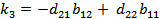 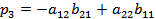 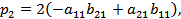 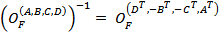 10/23/2009
16
Introduction of 2-D AGFFT (cont.)
When




    the 2-D AGFFT can become the 2-D unseparable FRFT which was introduced by Sahin et al.
10/23/2009
17
Introduction of 2-D AGFFT (cont.)
10/23/2009
18
2-D Affine Generalized Fractional Convolution/ Correlation
2-D Affine Generalized Fractional Convolution (2-D AGFCV):

   -applications of 2-D AGFCV:
      filter design, generalized Hilbert transform, and mask
2-D Affine Generalized Fractional Correlation (2-D AGFCR):
  
    -applications of 2-D AGFCR: 2-D pattern recognition
10/23/2009
19
Relation Between FRFT and WignerDistribution Function (WDF)
Definition of WDF:


The property of the WDF:
     -high clarity
     -with cross-term problem
10/23/2009
20
Relation Between FRFT and WDF (cont.)
Why does the WDF have a cross-term problem?
Ans: autocorrelation-term                                                        
             of the WDF is existed

If                             , its WDF will become
10/23/2009
21
Relation Between FRFT and WDF (cont.)
Clockwise-Rotation Relation:


The FRFT with parameter  is equivalent to the clockwise-rotation operation with angle  for WDF.
10/23/2009
22
Relation Between FRFT and Gabor Transforms (GT)
Definition of GT:


The property of the GT:
     -with clarity problem
     -avoid cross-term problem
     -cost less computation time
10/23/2009
23
Relation Between FRFT and GT (cont.)
Why can the GT avoid the cross-term problem?
Ans: the GT no have the autocorrelation-term


If                         , its GT will become
10/23/2009
24
Relation Between FRFT and GT (cont.)
Clockwise-Rotation Relation:


The FRFT with parameter  is equivalent to the clockwise-rotation operation with angle  for GT.
10/23/2009
25
Relations Between FRFT, WDF, and GT
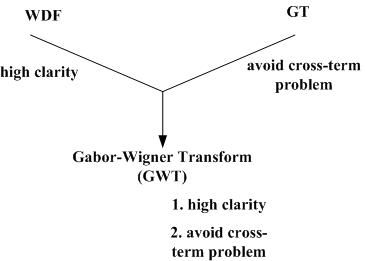 10/23/2009
26
Relations Between FRFT, WDF, and GT(cont.)
Definition of GWT:


Clockwise-Rotation Relation:


Ex1: if                          then
Ex2: if                           then
10/23/2009
27
Implementation Algorithm of FRFT/LCT
Two methods to  implement FRFT/LCT:
     - Chirp Convolution Method
     - DFT-Like Method

To implement the FT, we need to use                     multiplications.
10/23/2009
28
Implementation Algorithm of FRFT/LCT (cont.)
Chirp Convolution Method:
For LCT, we sample t-axis and u-axis as        and        ,
     then the continuous LCT becomes
chirp multiplication
chirp convolution
10/23/2009
29
Implementation Algorithm of FRFT/LCT (cont.)
To implement the LCT, we need to use 2 chirp multiplications and 1 chirp convolution.
To implement 1 chirp convolution, we need to use  requires 2 DFTs.
Complexity: 
     2P (2 chirp multiplications) +              (2 DFTs)
      
     (P = 2M+1 = the number of sampling points)
10/23/2009
30
Implementation Algorithm of FRFT/LCT (cont.)
This is 2 times of complexity of FT.

To implement the LCT directly, we need to use      multiplications.

So, we use Chirp Convolution Method to implement the LCT that it can improve the efficiency of the LCT.

For FRFT, its complexity is the same as LCT.
10/23/2009
31
Implementation Algorithm of FRFT/LCT (cont.)
DFT-Like Method:


   (chirp multi.)  (FT) (scaling) (chirp multi.)

Step.1: chirp multi. 
Step.2: scaling           
Step.3: FT                   
Step.4: chirp multi.
10/23/2009
32
Implementation Algorithm of FRFT/LCT      (cont.)
We can implement the LCT:


    where

To implement the LCT, we need to use 2 M-points multiplication operations and 1 DFT.
    (P = 2M+1 = the number of sampling points)
10/23/2009
33
Implementation Algorithm of FRFT/LCT (cont.)
Complexity:
    2P (2 multiplication operations) +                       (1 DFT)


This is only half of the complexity of Chirp Convolution Method.
10/23/2009
34
Implementation Algorithm of FRFT/LCT (cont.)
When using Chirp Convolution Method, the sampling interval is free to choose, but it needs to use 2 DFTs.

When using the DFT-like Method, although it has some constraint for the sampling intervals, but we only need 1 DFT to implement the LCT.
10/23/2009
35
Closed Form Discrete FRFT/LCT
DFRFT/DLCT of type 1: 
    applied to digital implementing of the continuous    FRFT

 DFRFT/DLCT of type 2: 
    applied to the practical applications about digital                        signal processing
10/23/2009
36
Closed Form Discrete FRFT/LCT (cont.)
Definition of DFRFT of type 1:


                                         when   2D+(0, ), D is integer (sin > 0)


when   2D+(, 0), D is integer (sin < 0)
     with the constraint           and    
    (2N+1, 2M+1 are the number of points in the time, frequency domain)
10/23/2009
37
Closed Form Discrete FRFT/LCT (cont.)
when              and D are integer, because we can’t find proper choice for u and t that can’t use as above.
                            , when   = 2D 
                           , when   = (2D+1)

The DFRFT of type 1 is efficient to calculate and implement.
10/23/2009
38
Closed Form Discrete FRFT/LCT (cont.)
Complexity:
    2P (2 chirp multiplications)+                       (1 FFT)


But it doesn’t match the continuous FRFT, and lacks many of the characteristics of the continuous FRFT.
10/23/2009
39
Closed Form Discrete FRFT/LCT (cont.)
Definition of DLCT of type 1:
                                                                                     (b>0)
 
                                                                                     (b<0)

     with the constraint
10/23/2009
40
Closed Form Discrete FRFT/LCT (cont.)
When b = 0, we can’t also find proper choice for u and t that can’t use as above.
                                                      (b=0, d is integer)

                                                            (b=0, d isn’t integer)
    where R= (2M+1)(2N+1) and
10/23/2009
41
Closed Form Discrete FRFT/LCT (cont.)
Definition of DLCT of type 2:
    From DLCT of type 1, we  let p = (d/b)u2, q = (a/b)t2                                  


    where M  N 
    (2N+1, 2M+1 are the number of points in the time, frequency domain), s is prime to M
10/23/2009
42
Closed Form Discrete FRFT/LCT (cont.)
By setting p = q and s = 1, we can define the DFRFT from the DLCT and get the formula of DFRFT of type 2.
Definition of DFRFT of type 2:


     where M  N 
Complexity of DFRFT/DLCT of type 2 is the same as complexity of DFRFT/DLCT of type 1.
10/23/2009
43
Advantages of FRFT/LCT contrast with FT
The FRFT/LCT are more general and flexible than the FT.
The FRFT/LCT can be applied to partial differential equations (order n > 2). If we choice appropriate parameter , then the equation can be reduced order to n-1. 
The FT only deal with the stationary signals, we can use the FRFT/LCT to deal with time-varying signals.
10/23/2009
44
Advantages of FRFT/LCT contrast with FT (cont.)
Using the FRFT/LCT to design the filters, it can reduce the NMSE. Besides, using the FRFT/LCT, many noises can be filtered out that the FT can’t remove in optical system, microwave system, radar system, and acoustics.
In encryption, because the FRFT/LCT have more parameter than the FT, it’s safer in using the FRFT/LCT than in using the FT.
10/23/2009
45
Advantages of FRFT/LCT contrast with FT (cont.)
In signal synthesis, using the transformed domain of the FRFT/LCT to analyze some signal is easier than using the time domain or frequency domain to analyze signals.

In multiplexing, we can use multiplexing in fractional domain for super-resolution and encryption.
10/23/2009
46
Applications of FRFT/LCT
10/23/2009
47
Use FRFT/LCT to Represent Optical Components
Propagation through the cylinder lens with focus length f:


Propagation through the free space (Fresnel Transform) with length z:
10/23/2009
48
Implementation FRFT/LCT by Optical Systems
Case1:
Free space
Cylinder lens
Cylinder lens
The implementing of LCT (b≠0) with 2 cylinder lenses and 1 free space.
10/23/2009
49
Implementation FRFT/LCT by Optical Systems (cont.)
{a, b, c, d} = {cosα, sinα, -sinα, cosα}
10/23/2009
50
Implementation FRFT/LCT by Optical Systems (cont.)
Case2:
Cylinder lens
Free space
Free space
The implementing of LCT (c ≠ 0) with 1 cylinder lenses and 2 free space.
10/23/2009
51
Implementation FRFT/LCT by Optical Systems (cont.)
{a, b, c, d} = {cosα, sinα, -sinα, cosα}
10/23/2009
52
Implementation FRFT/LCT by Optical Systems (cont.)
If we want to have shorter length in the optical implementation of LCT, then case1 is preferred.

If we want to retrench the number of lenses we use, or avoid placing the lenses contacting to the input and output, then case2 is preferred.
10/23/2009
53
Conclusion and future works
FRFT/LCT are more general and flexible than the FT. Then, We hope to find other applications of FRFT/LCT.
Can we find more general functions? 
    Then, we let the functions use in other applications.
10/23/2009
54
References
[1]	V. Namias, “The fractional order Fourier transform and its application to quantum mechanics,”      J. Inst. Maths. Applics., vol. 25, pp. 241-265, 1980.  
[2]	A. C. McBride and F. H. Kerr, “On Namias’ fractional Fourier transforms,” IMA J. Appl. Math.,      vol. 39, pp. 159-175, 1987.
[3]	S. C. Pei, C. C. Tseng, and M. H. Yeh, “Discrete fractional Hartley and Fourier transform,” IEEE Trans. Circuits Syst., II: Analog and Digital Signal Processing, vol. 45, no. 6, pp. 665-675, June 1998.
[4]	B. Santhanam and J. H. McClellan, “The DRFT—A rotation in time frequency space,” in Proc. ICASSP, May 1995, pp. 921–924.
[5]	J. H. McClellan and T. W. Parks, “Eigenvalue and eigenvector decomposition of the discrete Fourier transform,” IEEE Trans. Audio Electroacoust., vol. AU-20, pp. 66–74, Mar. 1972.
[6]	 B. W. Dickinson and K. Steiglitz, “Eigenvectors and functions of the discrete Fourier transform,” IEEE Trans. Acoust., Speech, Signal Processing, vol. ASSP-30, pp. 25–31, Feb. 1982.
[7]	H. M. Ozaktas, B. Barshan, D. Mendlovic, L. Onural, “Convolution, filtering, and multiplexing in fractional Fourier domains and their rotation to chirp and wavelet transform,” J. Opt. Soc. Am. A, vol. 11, no. 2, pp. 547-559, Feb. 1994.
10/23/2009
55
References (cont.)
[8]	Zayed, “A convolution and product theorem for the fractional Fourier transform,” IEEE Signal Processing Letters, vol. 5, no. 4, pp. 101-103, Apr. 1998.
[9]	A. W. Lohmann, “Image rotation, Wigner rotation, and the fractional Fourier transform,” J. Opt. Soc. Amer. A, vol. 10, no. 10, pp.2181–2186, Oct. 1993.
[10]	D. A. Mustard, “The fractional Fourier transform and the Wigner distribution,”J. Australia Math. Soc. B, vol. 38, pt. 2, pp. 209–219, Oct.1996.
[11]	S. C. Pei and J. J. Ding, “Relations between the fractional operations and the Wigner distribution, ambiguity function,” IEEE Trans. Signal Process., vol. 49, no. 8, pp. 1638–1655, Aug. 2001.
[12]	H. M. Ozaktas, B. Barshan, D. Mendlovic, and L. Onural, “Convolution, filtering, and multiplexing in fractional Fourier domains and their rotation to chirp and wavelet transform,” J. Opt. Soc. Amer. A, vol. 11, no. 2, pp. 547–559, Feb. 1994
[13]	A. Sahin, M. A. Kutay, and H. M. Ozaktas, ‘Nonseparable two-dimensional fractional Fourier transform`, Appl. Opt., vol. 37, no. 23, p 5444-5453, Aug 1998.
[14]	S. C. Pei, and J. J. Ding “Two-Dimensional affine generalized fractional Fourier transform,” IEEE Trans. Signal Processing, Vol.49, No. 4, April 2001.
10/23/2009
56